Inference in survival trials: Weighted log-rank tests and some alternatives
Carl-Fredrik Burman, PhD, Assoc.Prof.
Statistical Innovation, Data Science & AI
AstraZeneca R&D, Gothenburg
29 April, 2021
Thanks to Dominic Magirr
for great collaboration
2
Back to Basics
1
What’s special with Survival Analysis?
STANDARD STATISTICAL PROBLEMS
Example 1: Two samples, normal distributions
Exampe 2: Zero-one responses

SURVIVAL ANALYSIS
Responses are positive
May use transformation (e.g. log)
We don’t have time to follow all patients (censoring)
Missing data, with known structure
Competing risks, Treatment switching …
4
PhD advise:Don’t complicate things before understanding the basics
5
Statistical inference
Clinical trial, comparing 
New treatment, X, versus
Standard of Care, C
 What is (really) the main efficacy objective?
To ”compare” X and C
To show a (=any) difference
To show X has an efficacy benefit
 Hypothesis testing
Null hypothesis
Test statistic (pre-specified)
Null distribution
6
Distributional assumptions
Does the validity of the statistical analysis require that assumptions are correct?
Do we need uncertain assumptions to guarantee Type 1 Error control?
OR
Will assumptions only influence the power (sponsor’s risk)?
7
Two different bases for inferenceshowing treatment benefit
Distribution-based
E.g. ANCOVA, t-test has exactly correct Type 1 Error (only) if normal distributions + same residual variance
Randomisation-based
Relies of nothing else than randomisation of patients
Any reasonable pre-specified test statistic; can handle covariates

In principle, randomisation test much more robust
In practise, distribution-based tests are often (but not always) good enough to control Type 1 Error even if assumptions are not fully correct. Preferable with approximate formula than simulated p-value?
8
Example dataset*
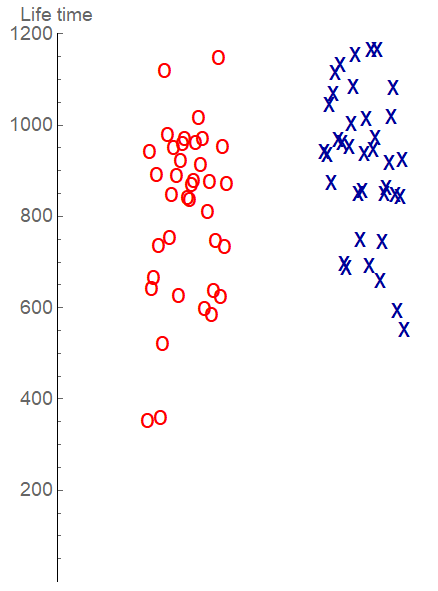 n=37 per arm
Group A: New treatment
Group B: Control 
Survival time in days
Mice data
No censoring
* Loosely based on Xie et al (2017). Nature Communications 8:155.
9
Empiric CDFs and survival functions
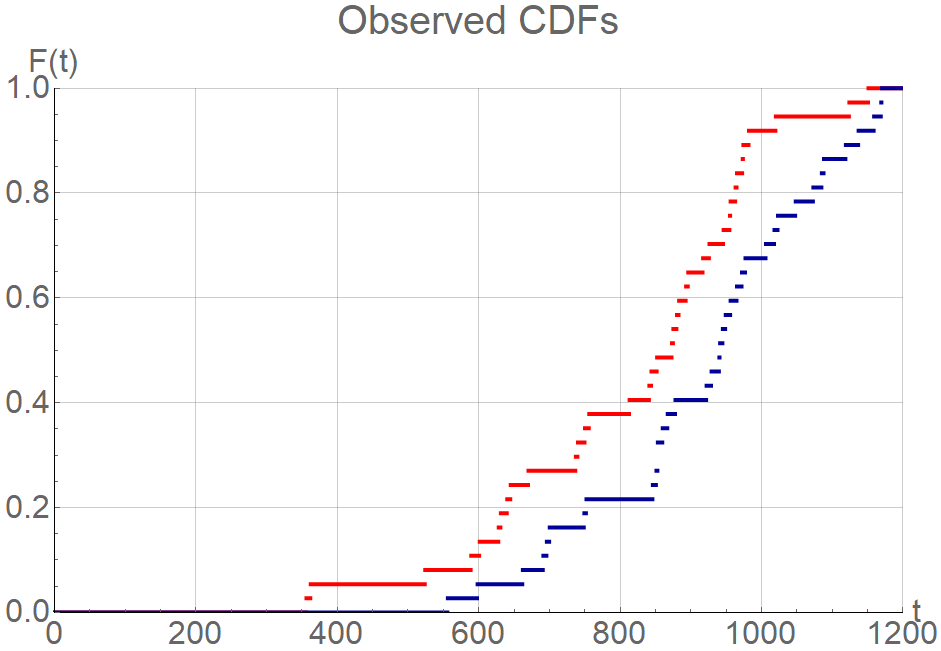 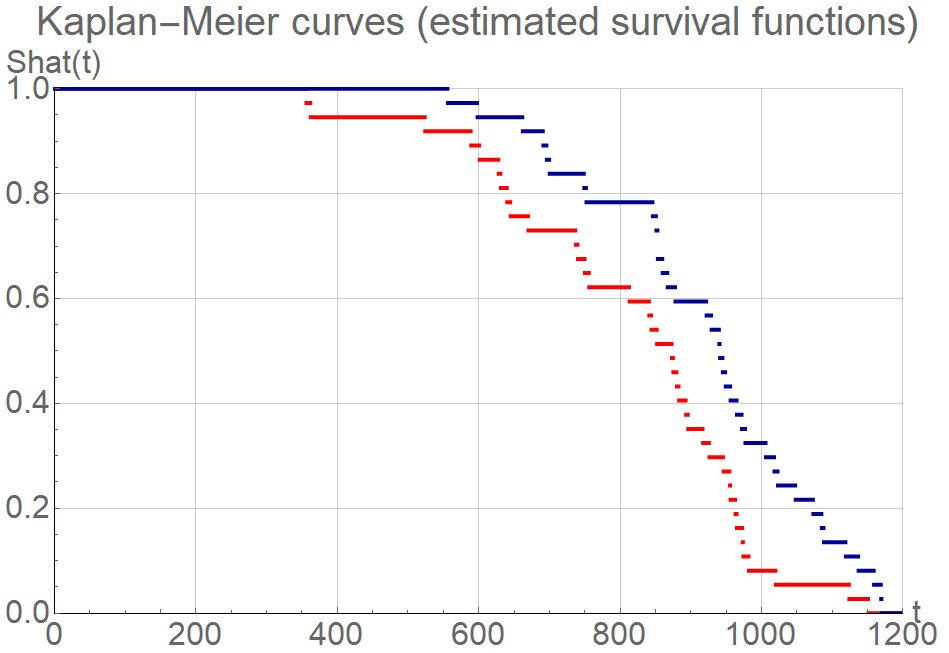 10
Example dataset
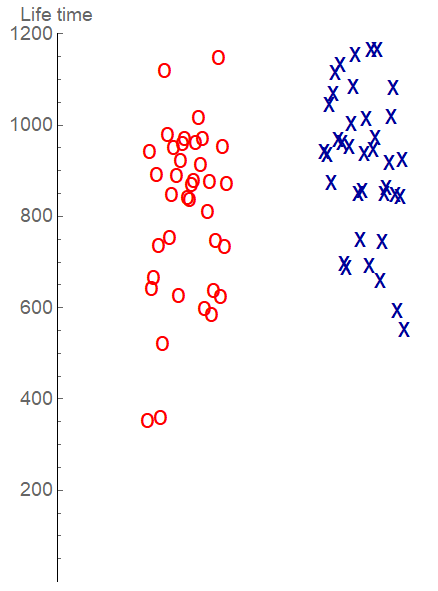 11
Life times vs rank
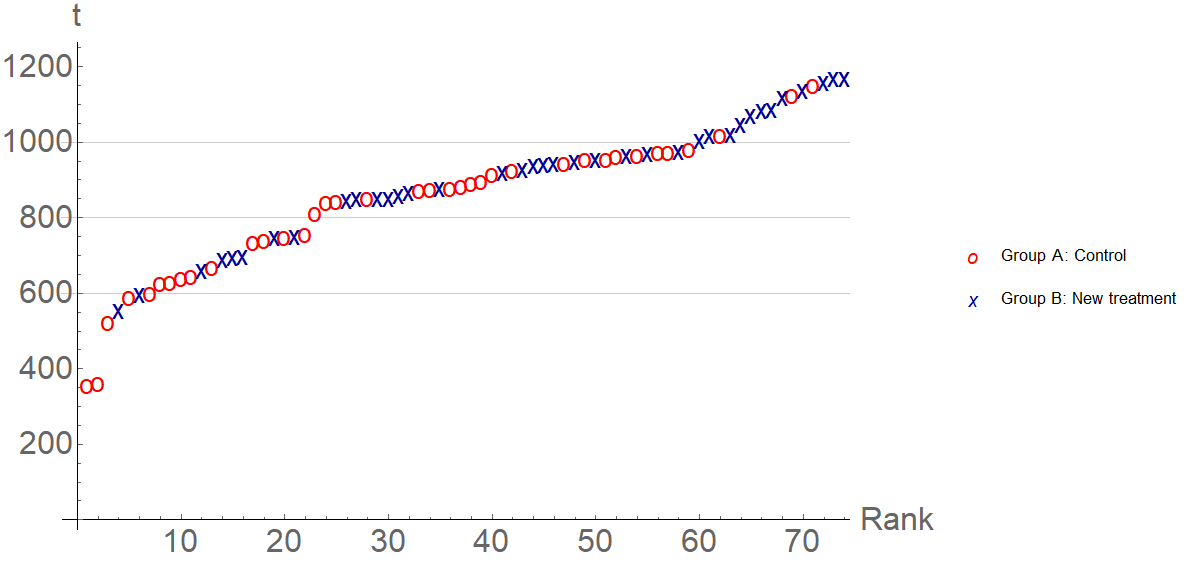 12
Randomisation test (permutation test)
H0: Time does not depend on arm
That is, the highest observed time could equally well have been on A as B.
Same for next highest etc.
We can generate a null distribution by keeping all observation fixed but re-randomize … and repeat e.g. one million times.
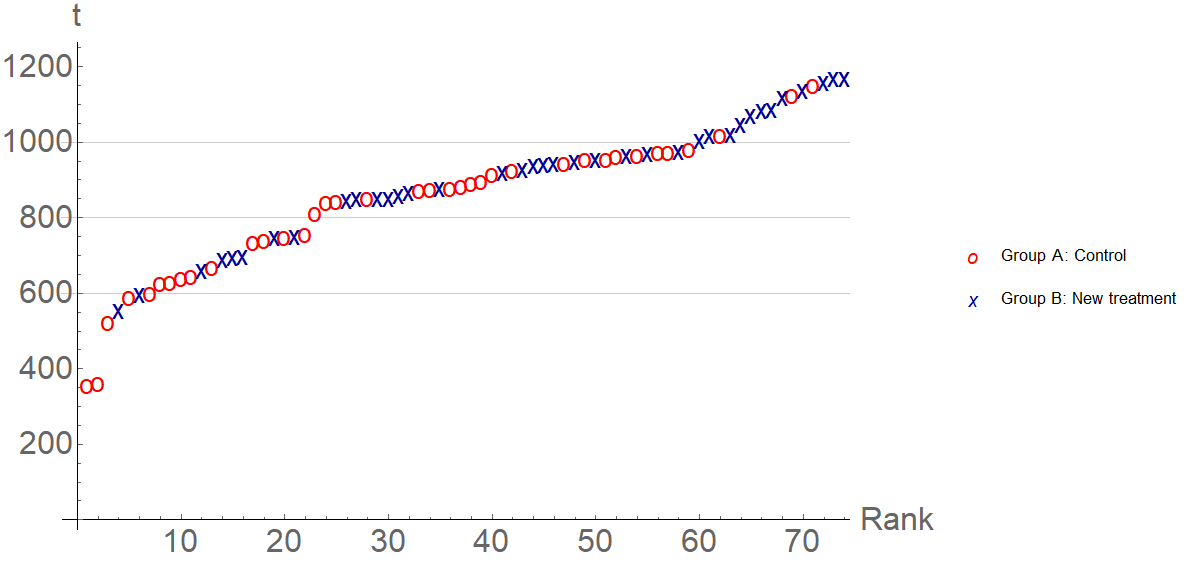 13
Randomisation test
We can generate a null distribution by keeping all observation fixed but re-randomize … and repeat e.g. one million times.
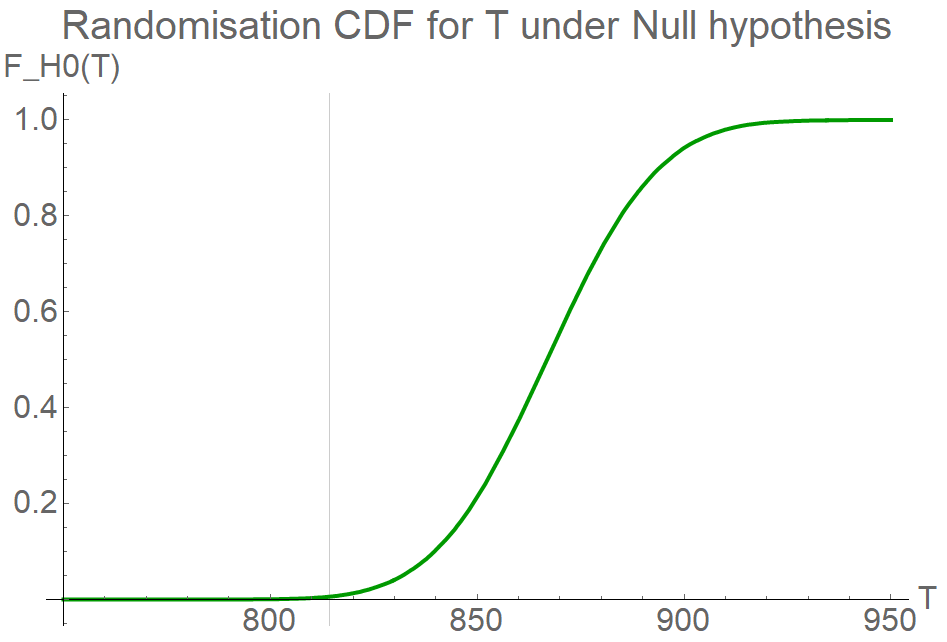 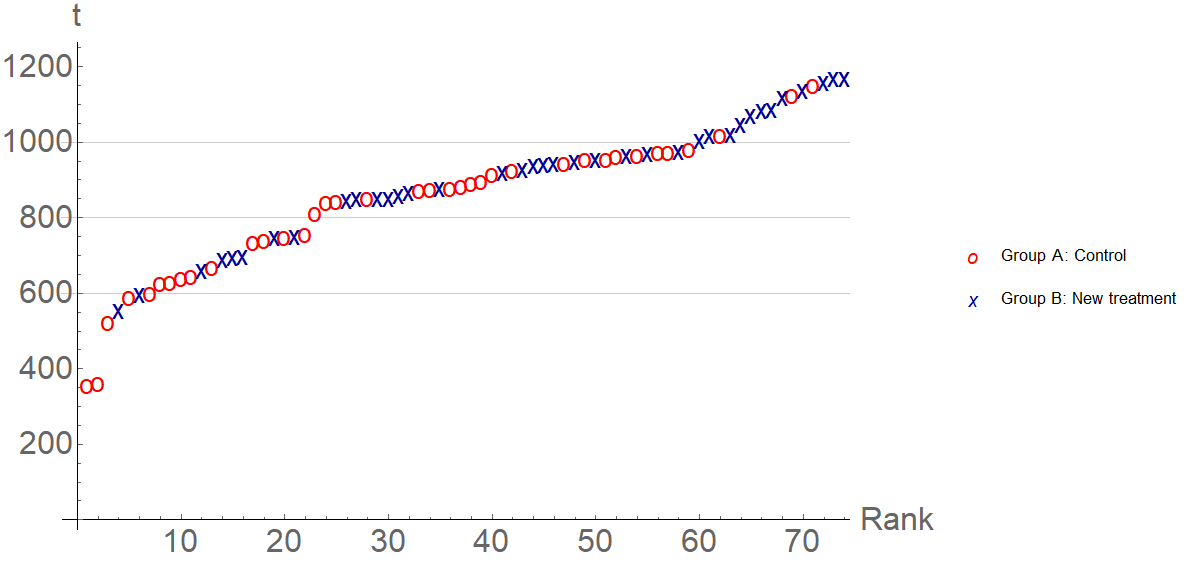 p-value = 0.6%
All p-values 1-sided, as we want to show B better than A
14
Distribution-based inference: Z-test
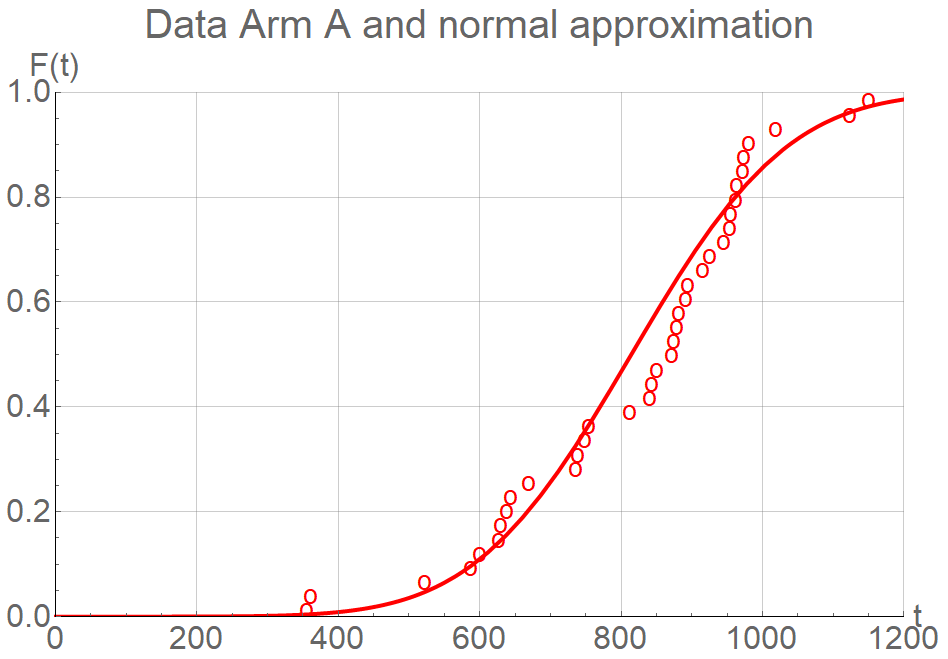 Assumptions
I.i.d. Normal in each arm
Same known variance (taken equal to estimate)
p-value = 1.0%
P-value happens to be higher than prand=0.6%
Asymptotic Relative Efficiency of randomisation test vs Z-test is exactly 100% if Z-test assumptions are OK
Z-test is approximately correct in many situations. Problems if few observations have lrge impact on variance: outliers, heavy tails, …
(NB! All p-values are one-sided as we want to show B is better than A.)
N-distribution has poor fit to data
15
T-test
Assumptions
I.i.d. Normal in each arm (Questionable assumption)
Same variance, estimated from data
pT=1.1%
Cf. pZ=1.0%, prand=0.6%
T-test reflects change in null distribution due to random estimate of SD
Asymptotically t-test = Z-test
16
Lognormal test
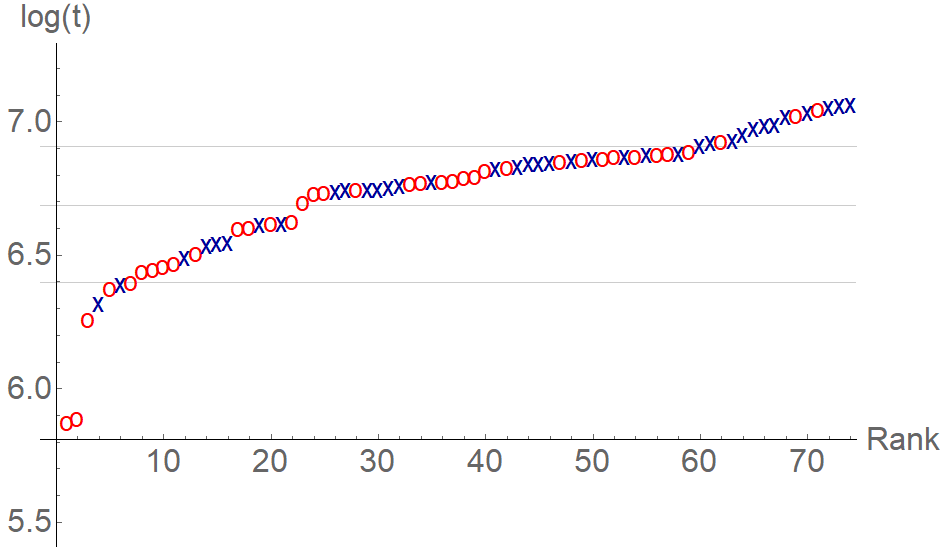 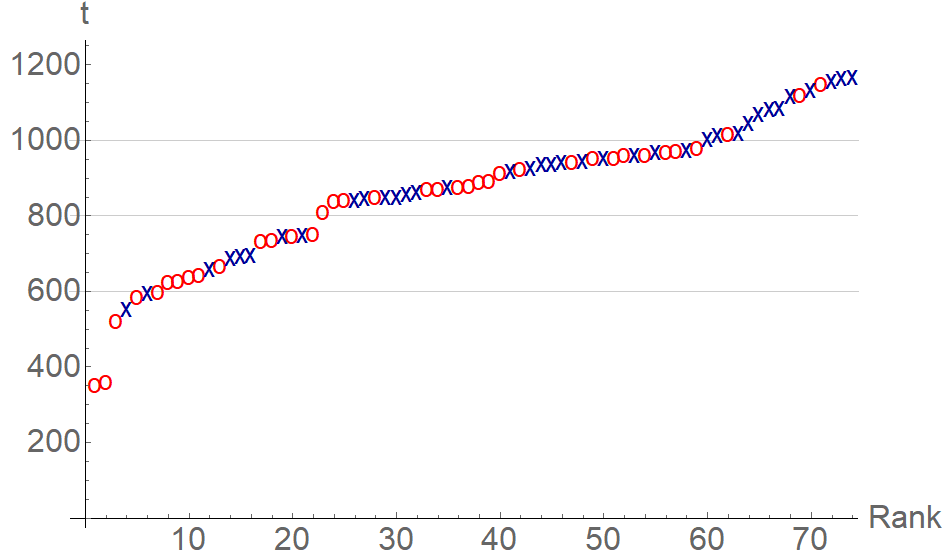 Original
Log of data
With positive data, lognormal is sometimes better than normal
Not in this example
Recall: Test should be pre-specified
Log scale is dangerous if some life span is close to zero 
NB! Tests are scale-and location-invariant
17
Transformations
Log transform, xi=log(ti)
Any monotone function f gives valid test based on xi=f(ti)
Randomisation test or – if distributional assumptions are appropriate – t-test, ANCOVA etc based on transformed observations xi
18
Estimands
The estimand framework can help us think, structure discussions
But there are several contradicting dimensions
The best test to show treatment benefit may not directly correspond to an easily understandable, clinically attractive estimand
Average Hazard Ratio may not be the most natural estimand (especially if HR varies greatly over time). Still, that in itself may not disqualify using a (perhaps weighted) logrank test
Tradeoff: Transformations can be useful but … Don’t make it unnecessarily complicated
19
Simple and meaningful
What is clinically (most) important?
What is easy?

EXAMPLES
Mean survival
Proportion cured. Proxy: 5-year survival?

But easy and important may not mean statistically sensitive (/efficient)
20
Rank tests
2
Dichotomisation (landmark analysis)
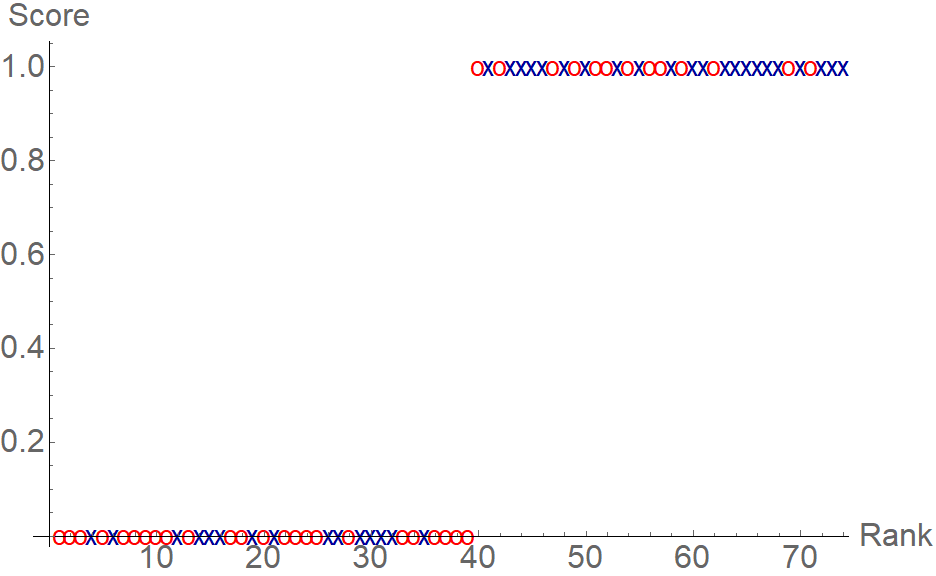 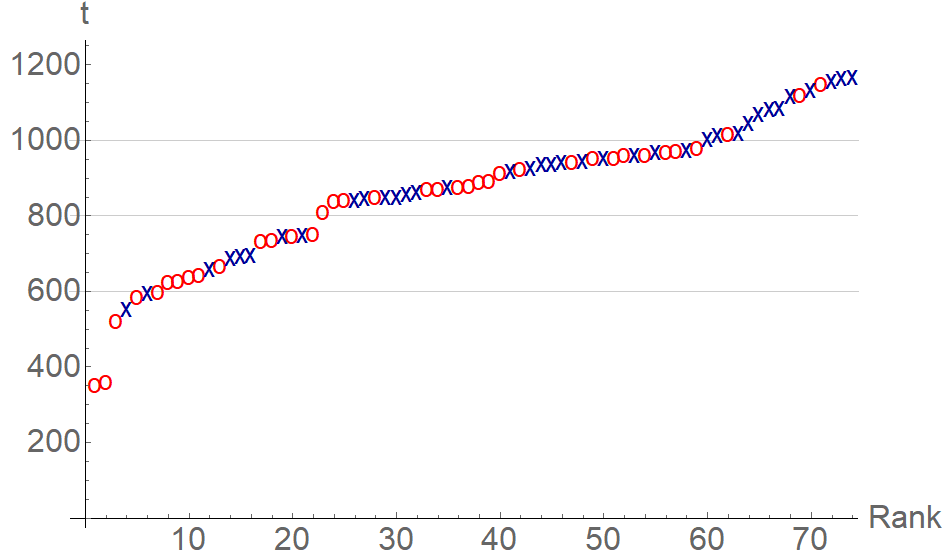 Original
Score=1 if surviving 
2.5 years
General rule: Dichotomisation loose power
Often: Very large power loss
Test statistic: Proportion surviving > y years
Fisher’s exact test, or e.g. normal approximation to Binomial dist
22
Rank test: Wilcoxon-Mann-Whitney
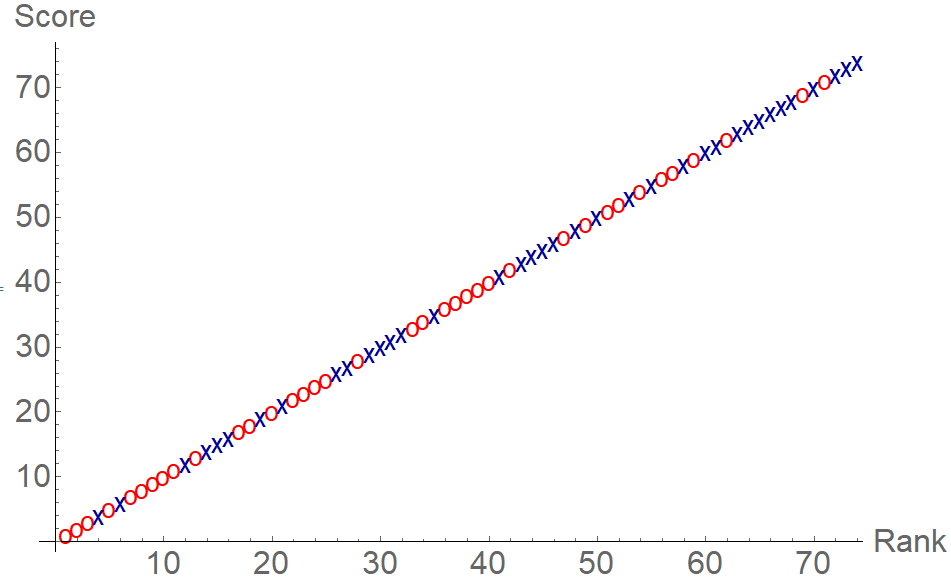 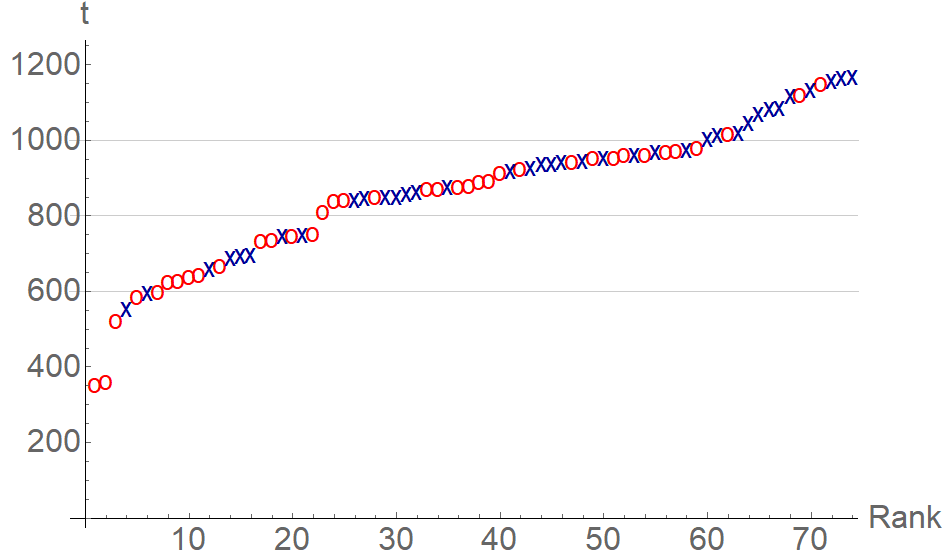 Original
Rank scores
Robust test
Asymptotic Relative Efficiency is 3/p=95% vs Z-test if Normal assuption is true
p=1.0%
23
Normal scores
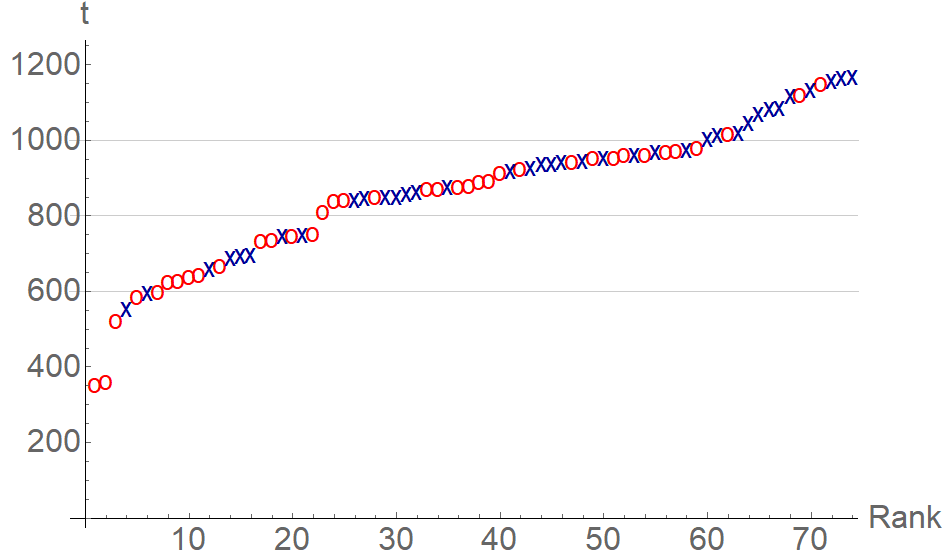 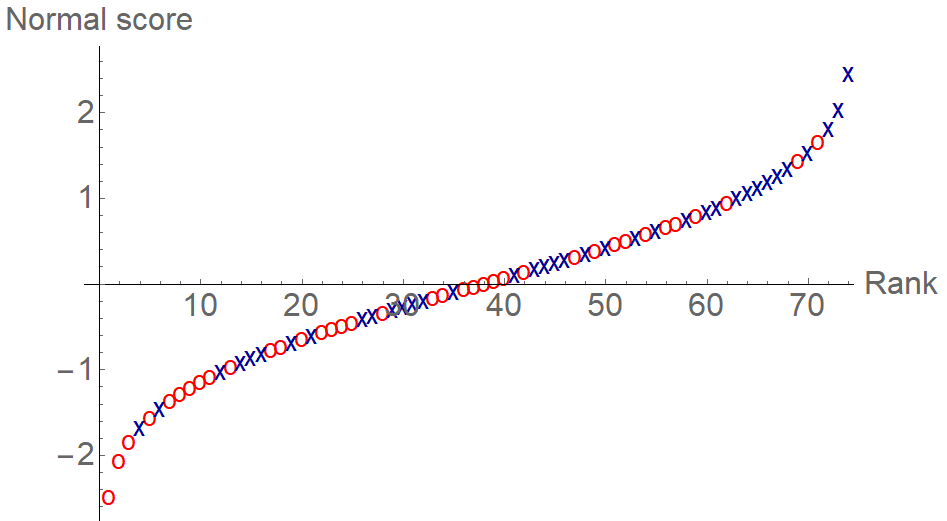 Original
Normal scores
Robust 
The worst and best responses get higher importance than in Wilcoxon
Asymptotic Relative Efficiency is 100% vs Z-test if Normal assumption is true
24
Log-rank test
3
Logrank test
26
Logrank test: Relation between # at risk & earlier deaths
27
Logrank test: Finding the scores
28
Logrank scores (translated)
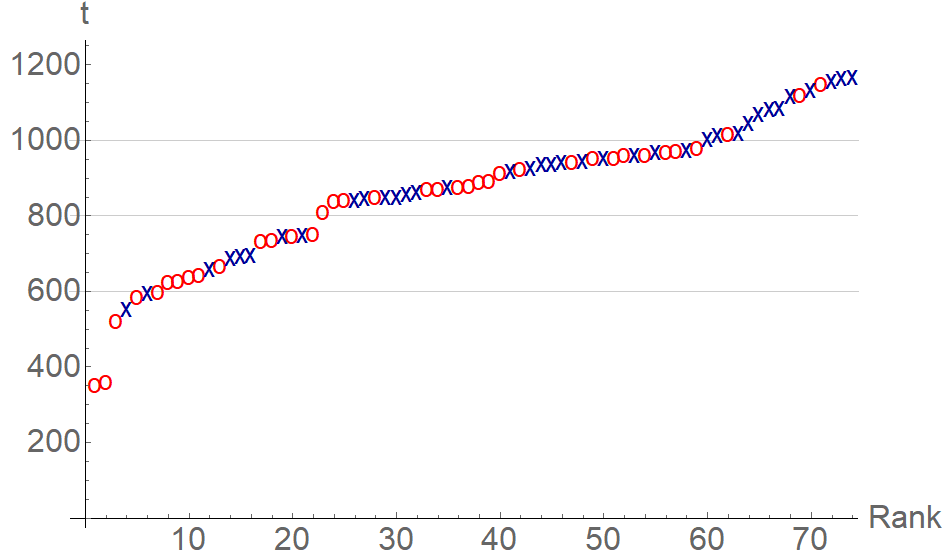 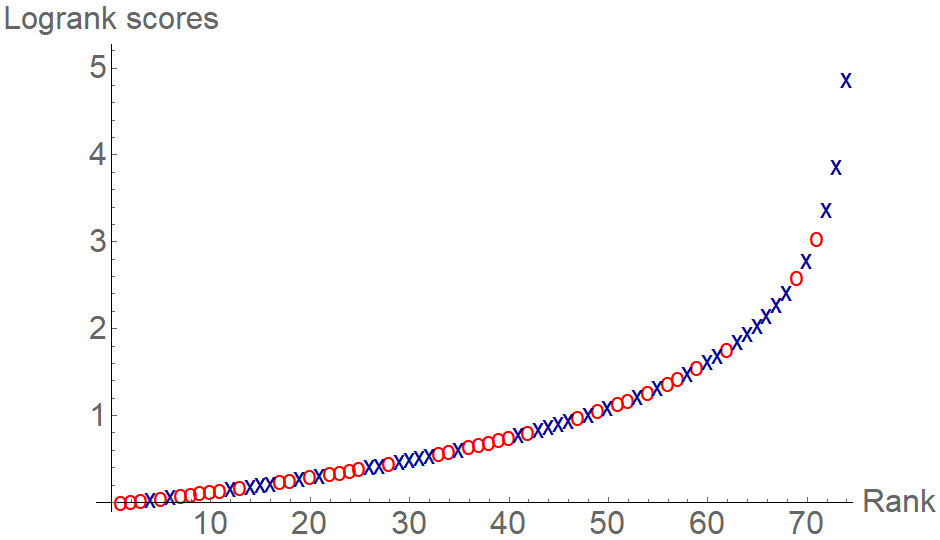 Original
Logrank scores
De-emphasising early deaths
Very high emphasis on the longest survivors
One reason that logrank is ”never” used when there is no censoring
Less extreme when long life times are censored
29
Hazard ratios
Logrank is the best rank-preserving test IF the hazard ratio is constant over time
It is valid even if HR(t) is varying
That is, Type 1 Error control is guaranteed
But the power is not guaranteed
Should we (ever) believe in proportional hazards?
Clinical models
As with the t-test etc., the logrank test will serve well in many cases … if reality isn’t too far from assumptions
30
Weighted log-rank tests
4
Weighted logrank tests
32
Can we use any scores?
33
Are any weights OK?
34
Weighted logrank test & Scores
35
Weighted logrank scores if first 20 weights are zero
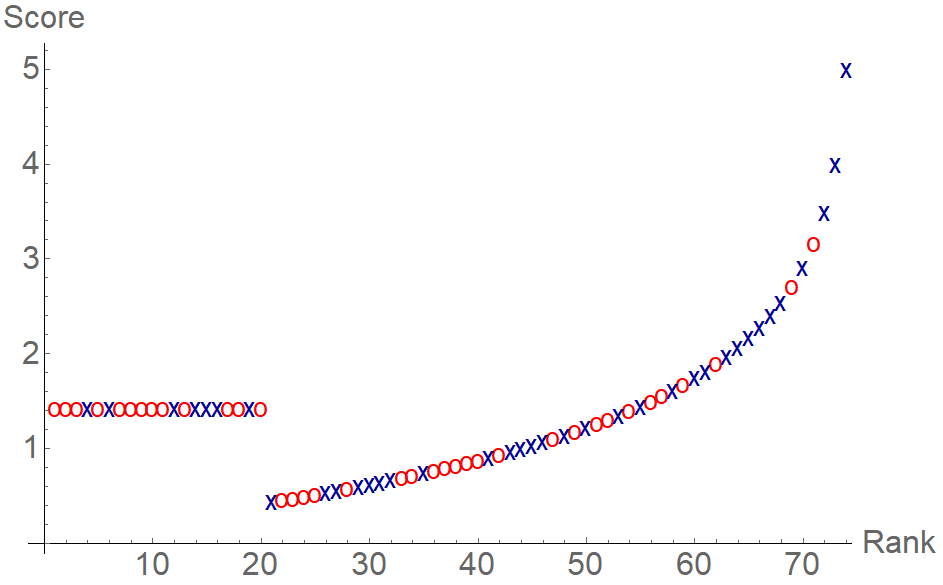 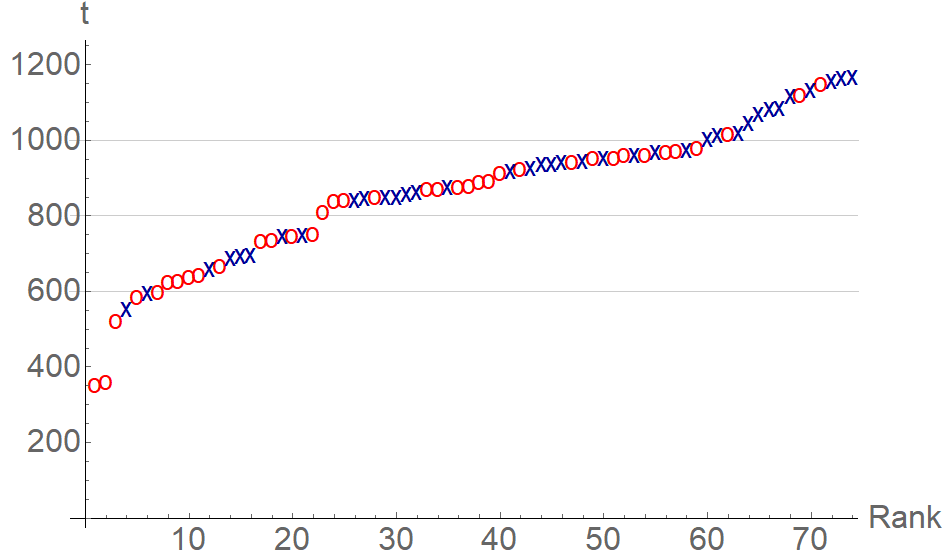 Original
WLRT scores
BAD!
36
Fleming-Harrington(0,1) scores
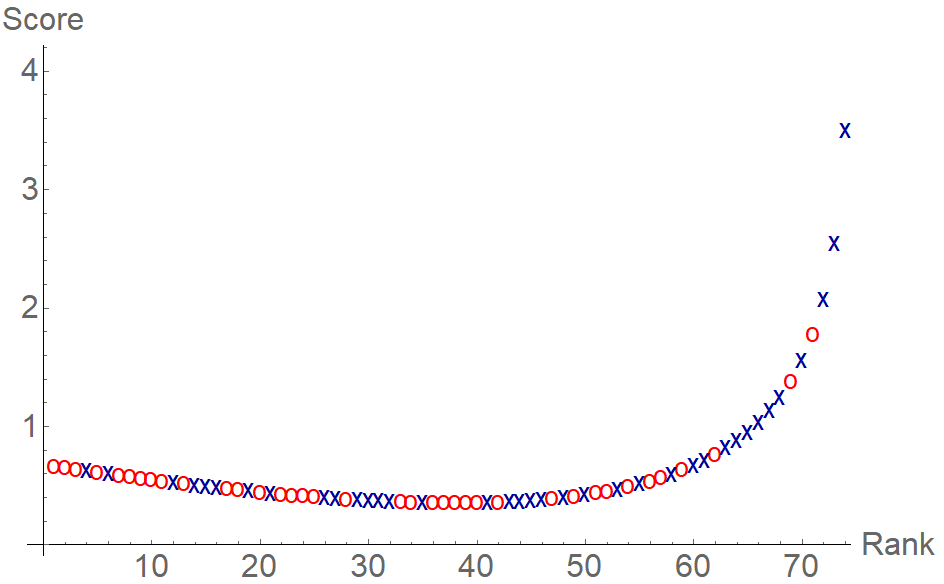 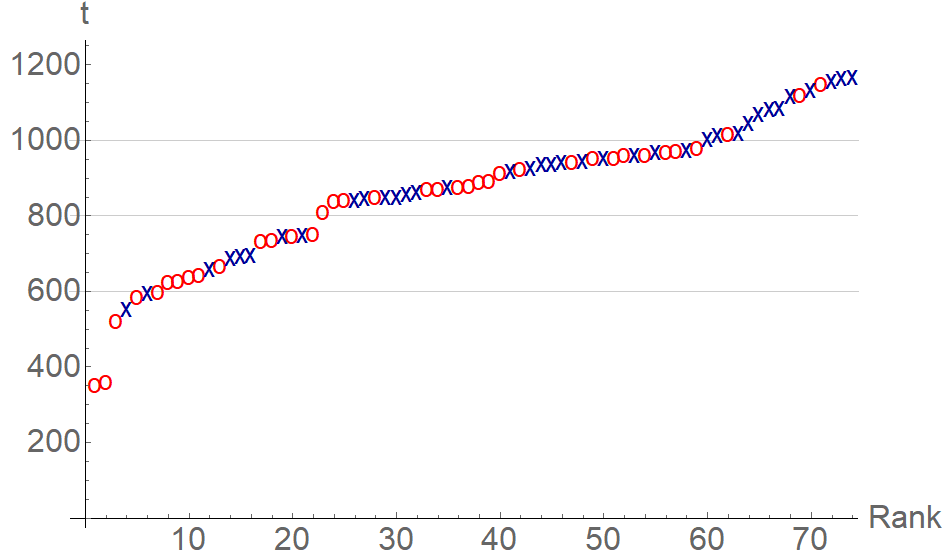 Original
FH(0,1) scores
BAD!
37
FH(0,1) and Max Combo
do not control a
under H0: Survival is never better for New than Control
(but a is controlled if survival is identical for all t)

In fact, Type 1 Error  100% if N  infinity
38
How to defend a test that thinks early deaths are better?
39
Lines of defense (1)
”We only test the null hypothesis of exactly equal survival curves, for all times”
OK, so you prove that IO is not the same as chemo!??
Don’t you think regulators would like to see proof of any positive effect? 
”By looking at the Kaplan-Meier curves, you’ll obviously see that the new drug is better after some time”
Hypothesis tests are there to avoid misunderstanding noisy data
Take a look at the following example:
40
1-sided vs 2-sided test
It doesn’t matter … in the school book example
It makes all the difference in reality

A new drug should be demonstrated to be better,
	not just ”different” from standard-of-care
41
Lines of defense (2)
”By looking at the Kaplan-Meier curves, you’ll obviously see that the new drug is better after some time”
Hypothesis tests are there to avoid misunderstanding noisy data
Take a look at the following example:
42
Weighted logrank may be severely misleading
TRUE
OBSERVED
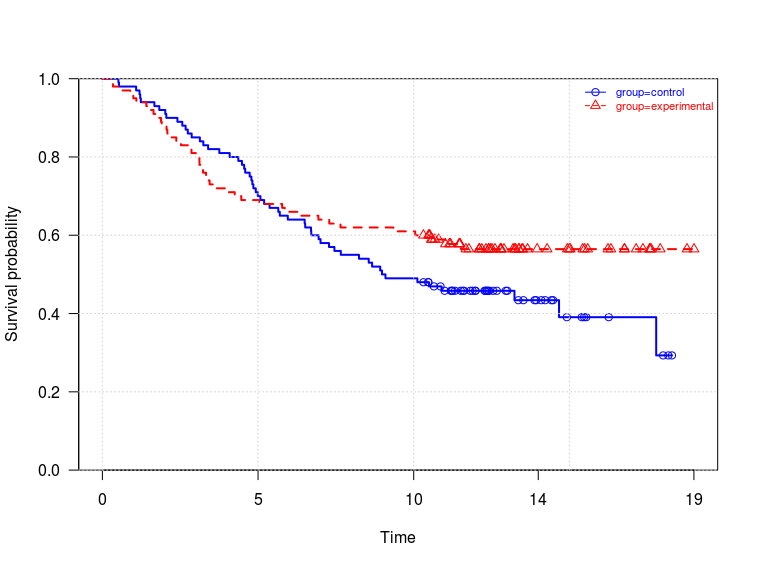 Experimental is 
always worse
Is it always easy to ”see” which drug is best? NO!
WLRT corresponds to an estimate of HR. 
When Zw>1.96, always HRest<1
When Zw>1.96, observed median is often improved (while true median is worse)
82.9% has more than 
6 months improvement
in median
An adjuvant trial example
Adjuvant setting. We try to prolong the lives of the non-cured (but we don’t know who is cured or not).

2 arms with 200 patients each
70% cure rate on both treatments
Given non-cure, life span is exponentially distributed with 
Expected life time being 1 year on new treatment, 2 years on placebo. (That is, the treatment is killing off patients much faster.)
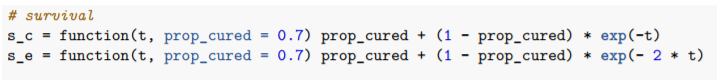 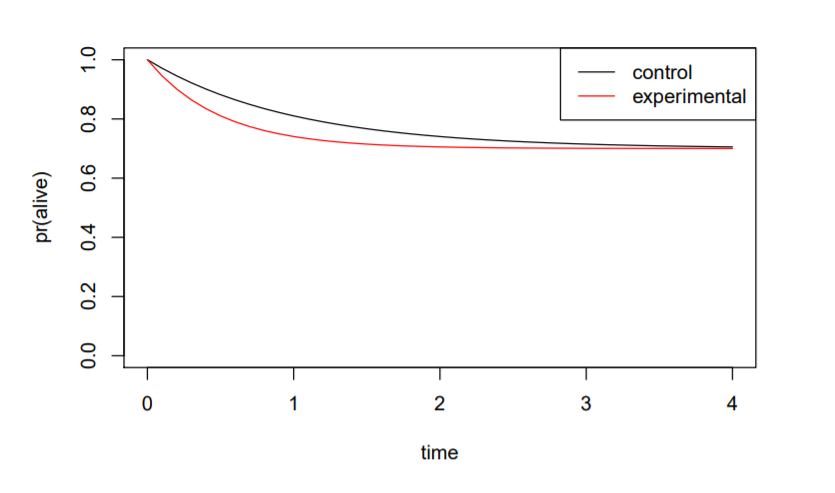 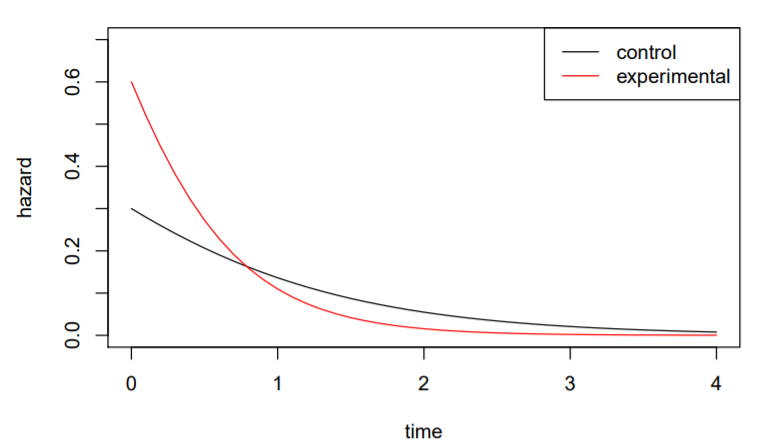 Type I error ~30% (nominal 2.5%)

With 1000 per arm, type I error ~90%
Lines of defense (3)
”Do you have a better proposal than MaxCombo?”
46
Longer life is always better
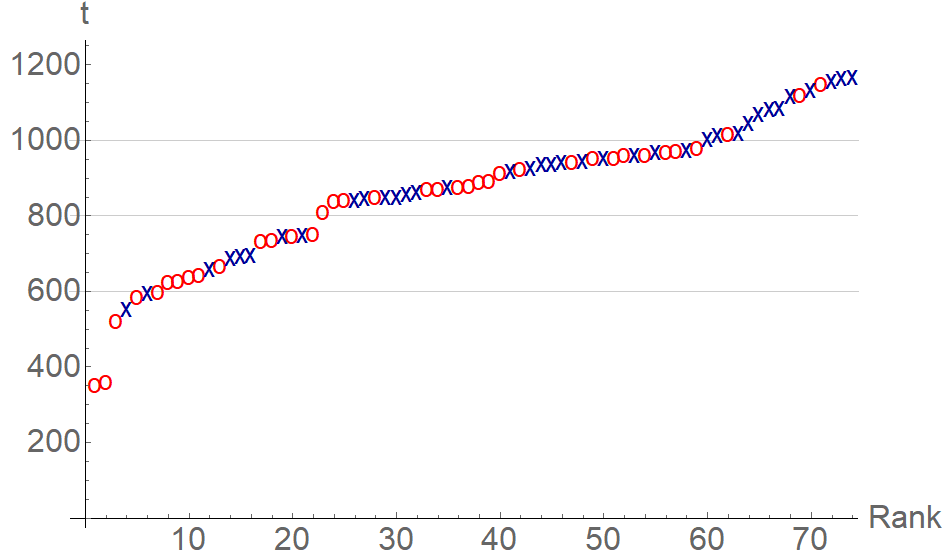 Original
47
Modestly weighted logrank test scores
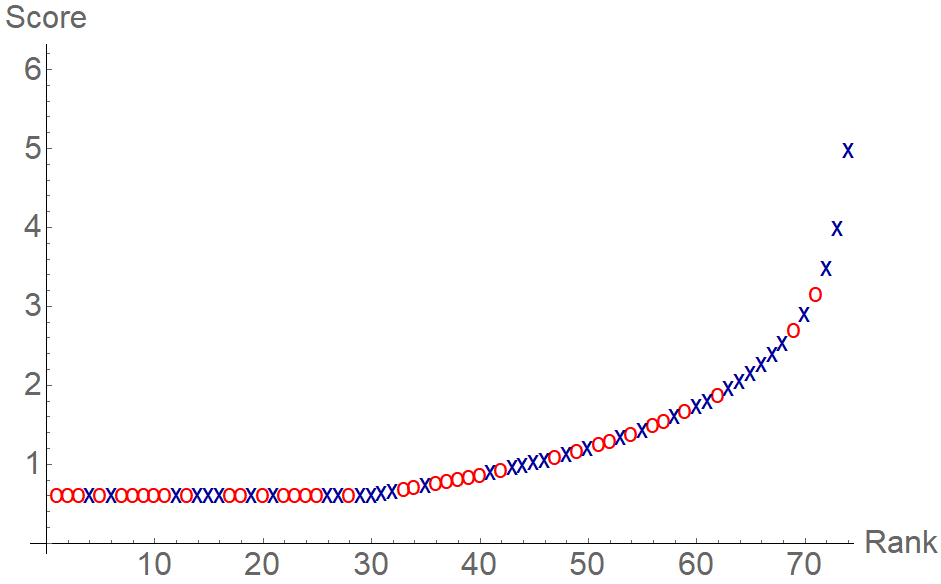 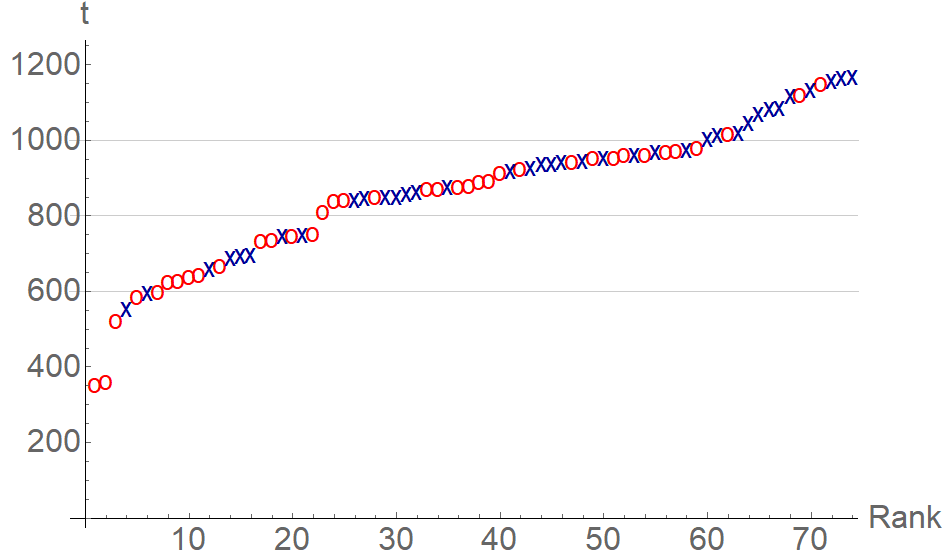 Original
Modestly scores
The best we can do:
Constant scores when we don’t think we have a benefit
Constant scores when no efficacy
Cf. Landmark analysis
Logrank scores thereafter
as logrank is optimal if HR are constant
Even better with cutoff somewhat earlier
48
Summary Z-scores for OS
Modestly test is better than logrank test in all IO examples
Not very sensitive in cutoff time for equal scores. Here 12 months.
Censoring
50
Conclusions
5
Recommendations when expecting efficacy delay
Consider using the ”Modestly” test 
Clearly better power than standard logrank
Strong a control (unlike Max Combo, many weighted logrank tests)

Add a variety of efficacy estimates
Kaplan-Meier curves (always!), directly corresponding to …
… Landmark rates, Quantile estimates (median not always useful)
(Truncated) mean survival makes clinical sense (but test is inefficient)
Modestly test corresponds to an HR estimate …
… but all average estimates of HR can be misleading
Estimated HR(t) should be interpreted with care
52
References
Magirr & Burman (2019). ”Modestly weighted logrank tests.” Statistics in Medicine 38:3782-3790.
Gregson, Sharples, Stone, Burman, Öhrn & Pocock (2019). "Nonproportional hazards for time-to-event outcomes in clinical trials." J Am Coll Cardiol 74:2102.
Bartlett, Morris, Stensrud, Daniel, Vansteelandt & Burman (2020). “The Hazards of Period Specific and Weighted Hazard Ratios.” Statistics in Biopharmaceutical Research 12:518-519.
Magirr (2020). “Non‐proportional hazards in immuno‐oncology: Is an old perspective needed?” Pharmaceutical Statistics (early view).
Magirr & Jimenez (2021). “Designing group sequential clinical trials when a delayed effect is anticipated: A practical guidance.” https://arxiv.org/abs/2102.05535 
Leton, Zuluaga (2001). Equivalence between score and weighted tests for survival curves. Commun Stat Theory Methods 30:591-608.
54